6조
주제 : 일본의 테마 관광정책
일본정부의 관광정책의 특징
일본어일본학과
    21602619
      한가인
1
2
목차
일본의 문화 – 연중축제
지역별로 알아보는 일본
     정부의 테마파크정책
1
2
3
4
목차
일본의 문화 – 연중축제
지역별로 알아보는 일본정부의 테마파크정책
세 번째 목차
네 번째 목차
일본의 문화 – 연중축제
1
일본의 문화 – 연중축제
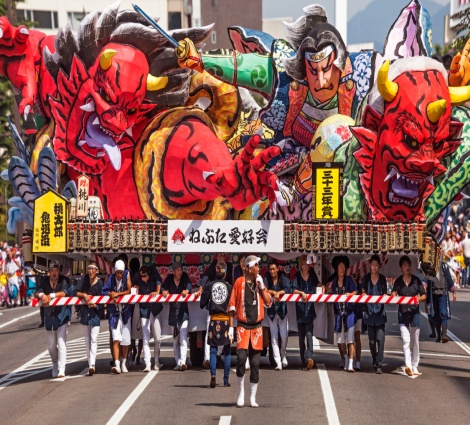 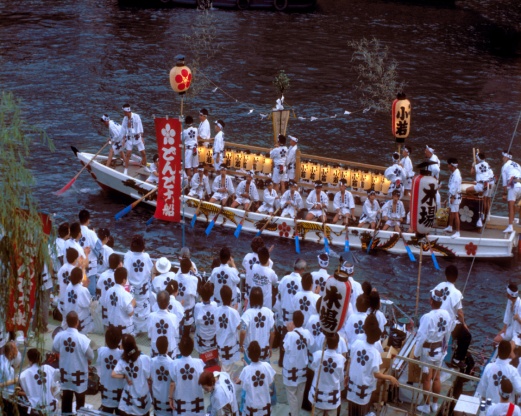 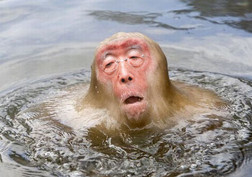 일본의 유명축제
축제의 정의
온천 축제
일본의 문화 – 연중축제
1
<축제의 정의>
신도에 뿌리를 둔 마쓰리는 신을  찬양하며, 신과의 교류
      오곡풍성, 상업번창, 이웃이나 가족의 번영을 기원하기 위한 것.
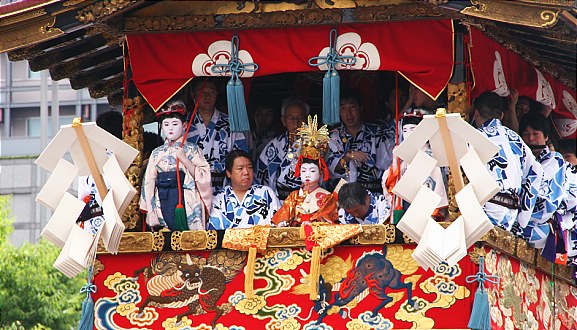 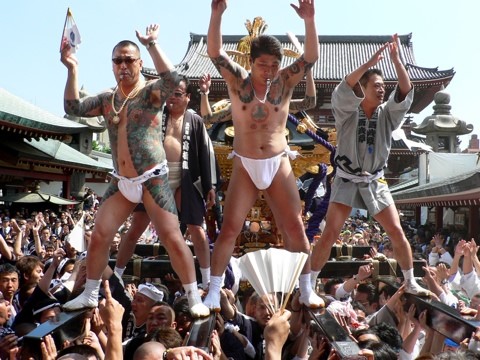 일본의 문화 – 연중축제
1
< 온천 축제 >
벳푸팔탕
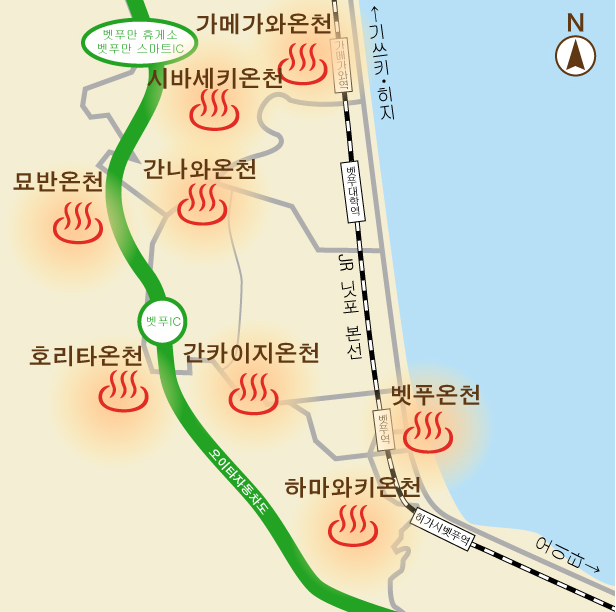 벳푸 핫토 온천축제    온천의 혜택에 감사하는 축제(4월 1일 온천 감사의 날                                                    에는 시내 100곳을 넘는 온천이 무료로 개방/모래찜질온천, 진흙온천)
일본의 문화 – 연중축제
1
< 일본의 유명 축제  >
.
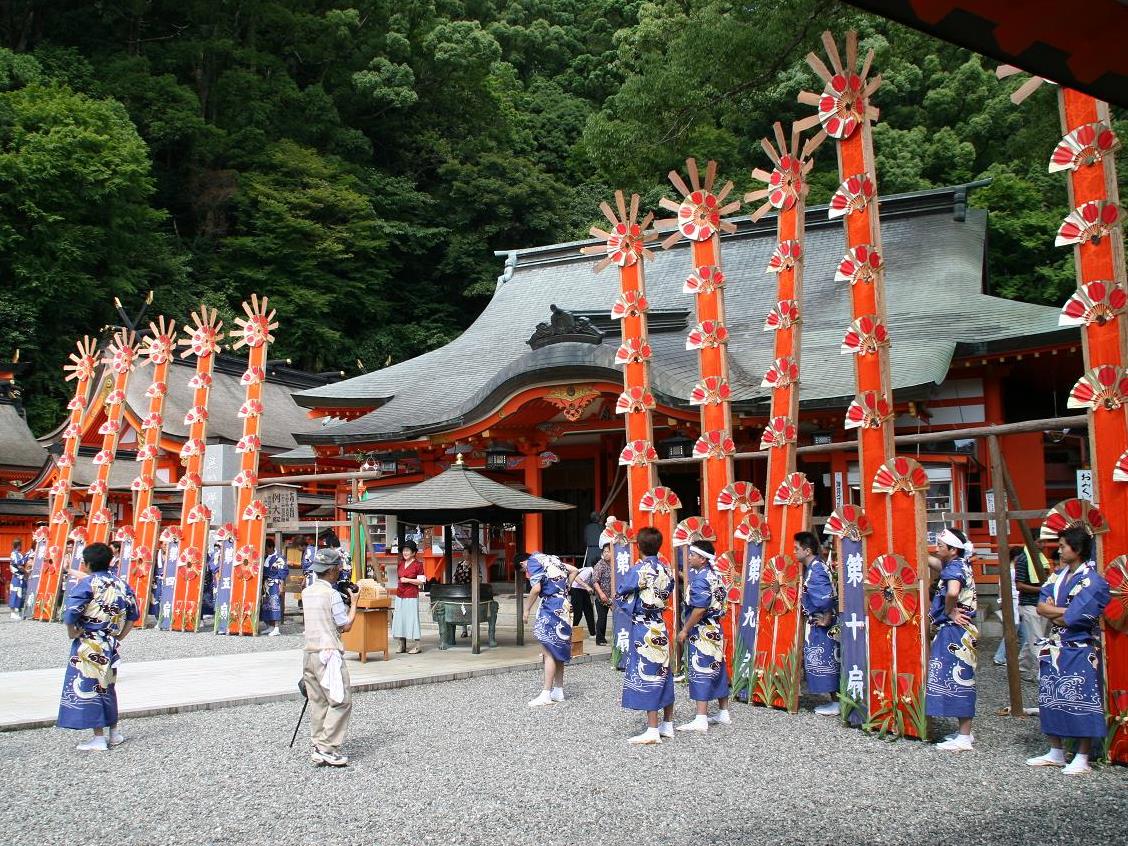 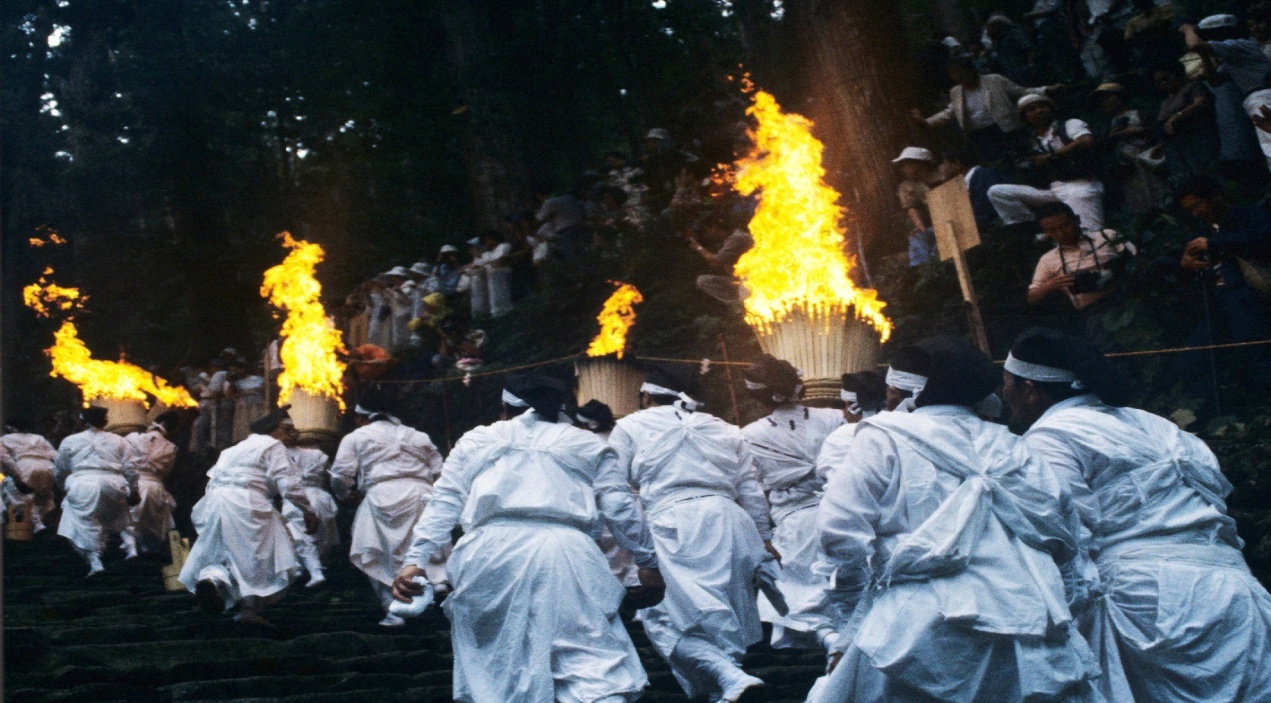 나치의 부채축제
무게 50㎏ ~ 60㎏ 열두 개의 횃불로 모시고 그 불꽃 정화 행사가 "나치의     부채 축제 ‘
 전국 삼천 남짓 사의 쿠마 신사의 본사
2
지역별로 알아보는 일본정부의 테마파크정책
지역별로 알아보는 일본
   정부의 테마파크정책
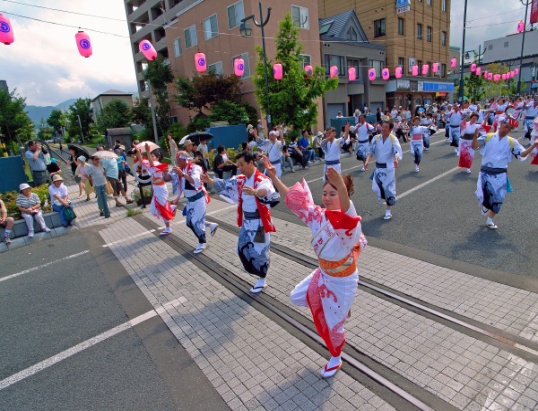 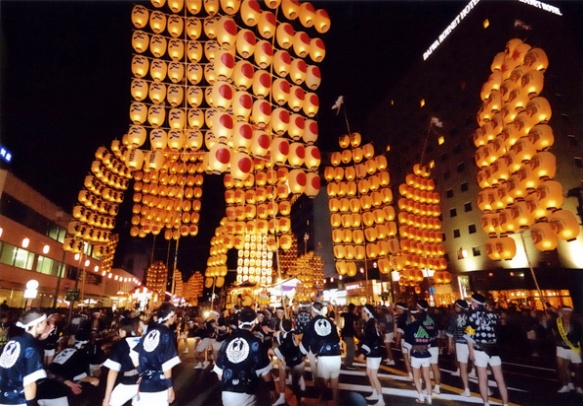 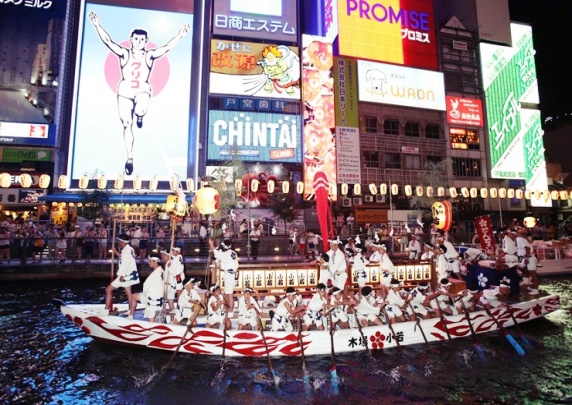 훗카이도
간토
긴키
2
<훗카이도>
지역별로 알아보는 일본정부의 테마파크정책
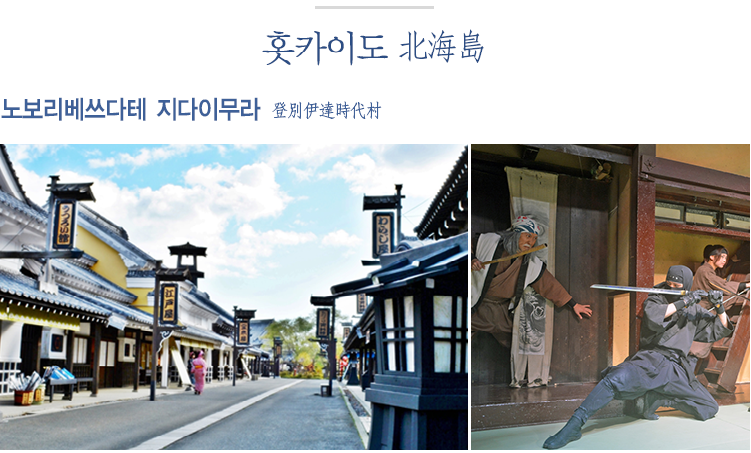 2
<간토>
지역별로 알아보는 일본정부의 테마파크정책
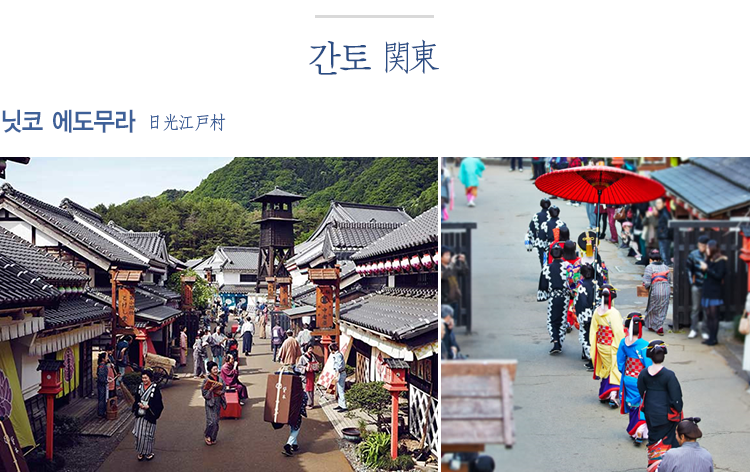 2
<긴키>
지역별로 알아보는 일본정부의 테마파크정책
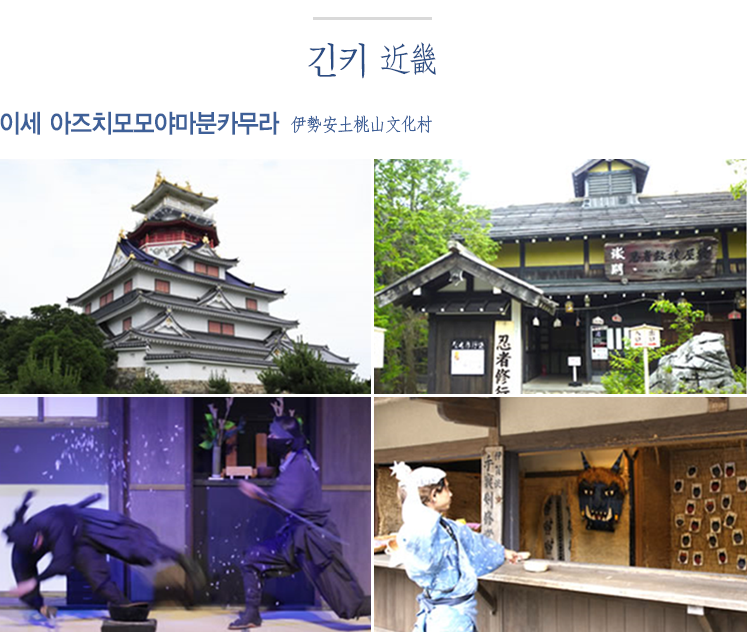 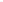 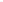 2
<마츠리관련동영상>
지역별로 알아보는 일본정부의 테마파크정책
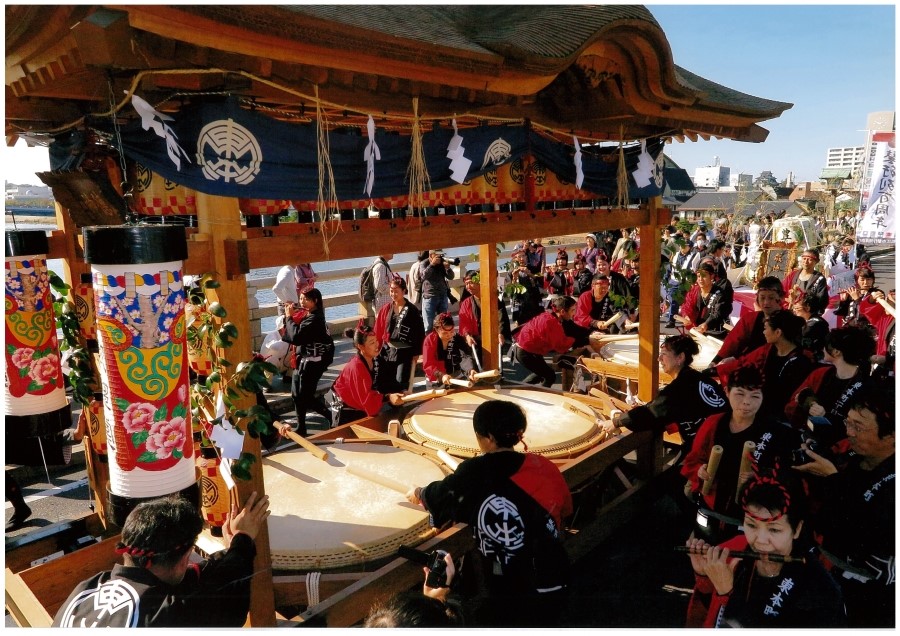 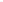 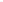 2
<도쿄 봉오도리 마츠리>
지역별로 알아보는 일본정부의 테마파크정책
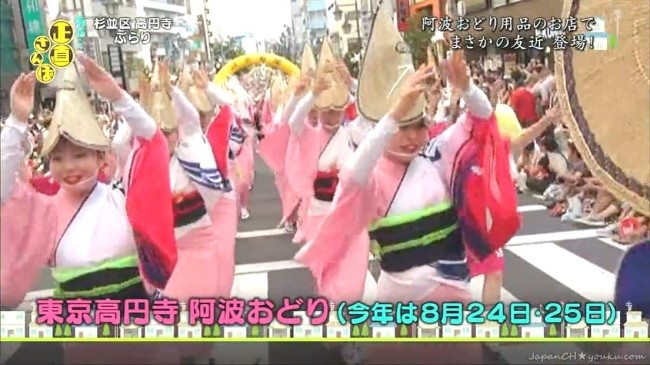 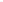 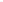 6조 한가인
발표 들어주셔서 감사합니다
6조
일본정부의 음식 관광정책
발 표 자  이 재 영
1
2
3
목차
음식관광이란?
일본의 음식관광 정책
일본의 음식 관광 정책 사례
1
음식관광이란?
1. 음식관광이란?
음식관광(Food Tourism)은 관광객이 관광지에서 경험하는 음식과 관련된 모든 활동
방문지역에서의 독특하고 기억할만한 식도락 경험을 하는 등의 행위
2
일본의 음식관광 정책
2. 일본의 음식 관광 정책
1964년
도쿄올림픽 이후
1980년
일본상품의 세계시장 
진출 본격화
2005년
‘일식의 세계 3대 음식화’ 실현
2
일본의 음식관광 정책
1)해외 홍보방송 ‘Delicious NIPPON’, 
   ‘GO CHI SO’ 유튜브
전 세계에 “안전, 건강, 고품질”이라는 3가지 포인트를 강조하였고 일본음식의 브랜드화 사업
2)영어 웹사이트 ‘OISHII JAPAN’
일본 음식을 소개할 때 식자재에 관한 홍보활동
2
일본의 음식관광 정책
3)‘WASYOKU-Try Japan's Good Food’ 사업
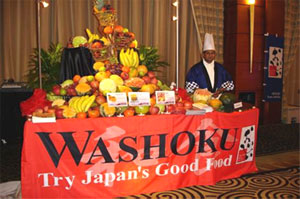 주요 시장별, 수요층에  따라 일본음식과 식문화를 가미한 차별화된 음식관광상품 개발 및 홍보
2
일본의 음식관광 정책
4) 결과
- 미슐랭 평가에서 21개 도시 중에 ‘1위’ 차지
★★★
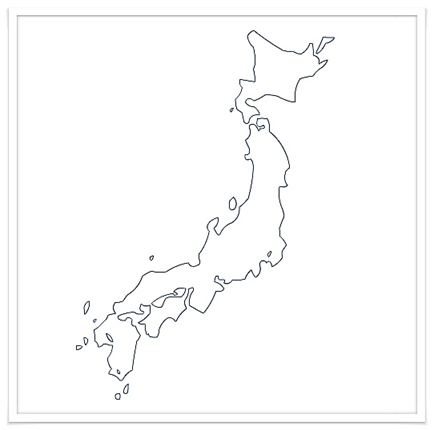 - 파리에 이어 별 3개를 가장 많이 획득한 ‘미식도시’
3
일본의 음식관광 정책 사례
오사카의 음식 문화
‘쿠이다오레’
“파산을 하더라도 맛있는 음식을 먹는다”라는 뜻
식도락을 가장 큰 즐거움으로 생각
3
일본의 음식관광 정책 사례
3. 일본 음식관광 정책 사례
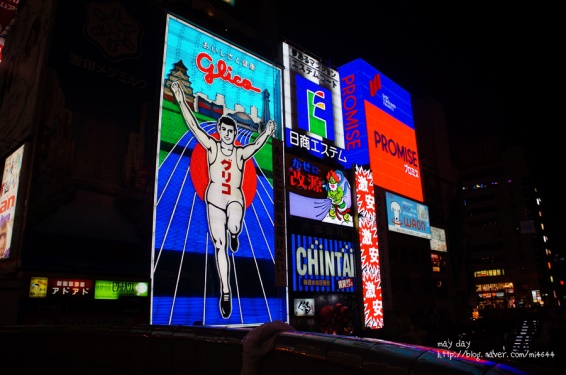 오사카
- 음식관광브랜드 가치  
  매우 높음
음식관광을 통한
   지역활성화 정책 추진
3
일본의 음식관광 정책 사례
도톤보리
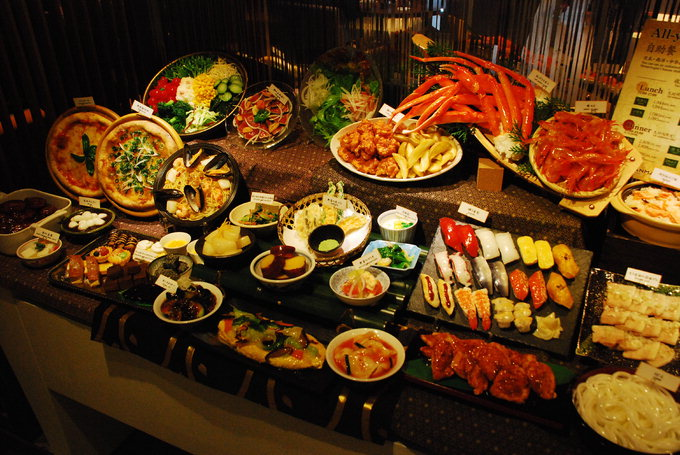 -오사카부 오사카시 중앙구에 위치한 번화가

-이 곳에 위치한 각 가게 앞에는 메뉴의 샘플이 진열된 쇼케이스가 있어 외국인 관광객 편의성 고려
3
일본의 음식관광 정책 사례
나니와 구이신보요코쵸 (푸드 테마파크)
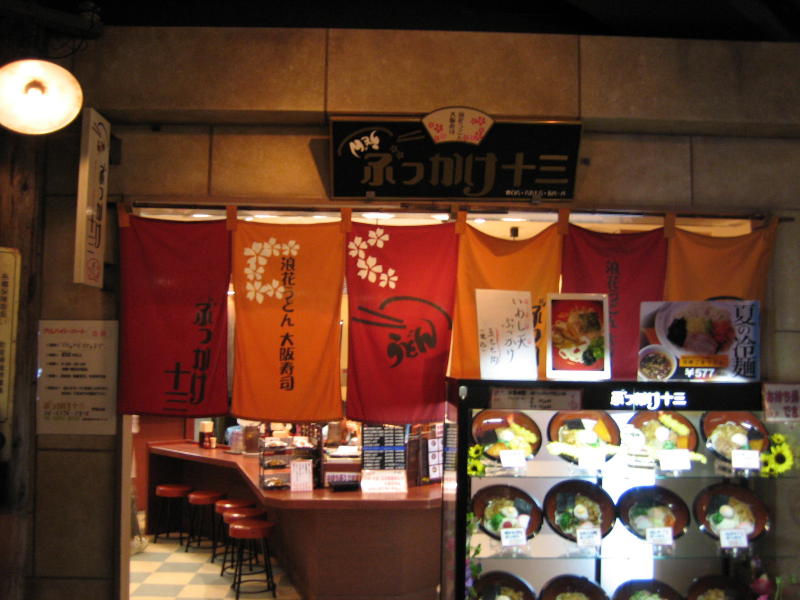 오래된 점포, 원조 식당 및 상점을 선택하여 한 곳에 집결시킨 일본 최초의 간사이 명물 구르메 테마파크
일본의 음식관광 정책 사례
‘오사카 먹방여행’ 동영상 시청
https://www.youtube.com/watch?v=p6Xyk1PGKlU
감사합니다.